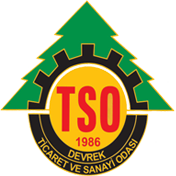 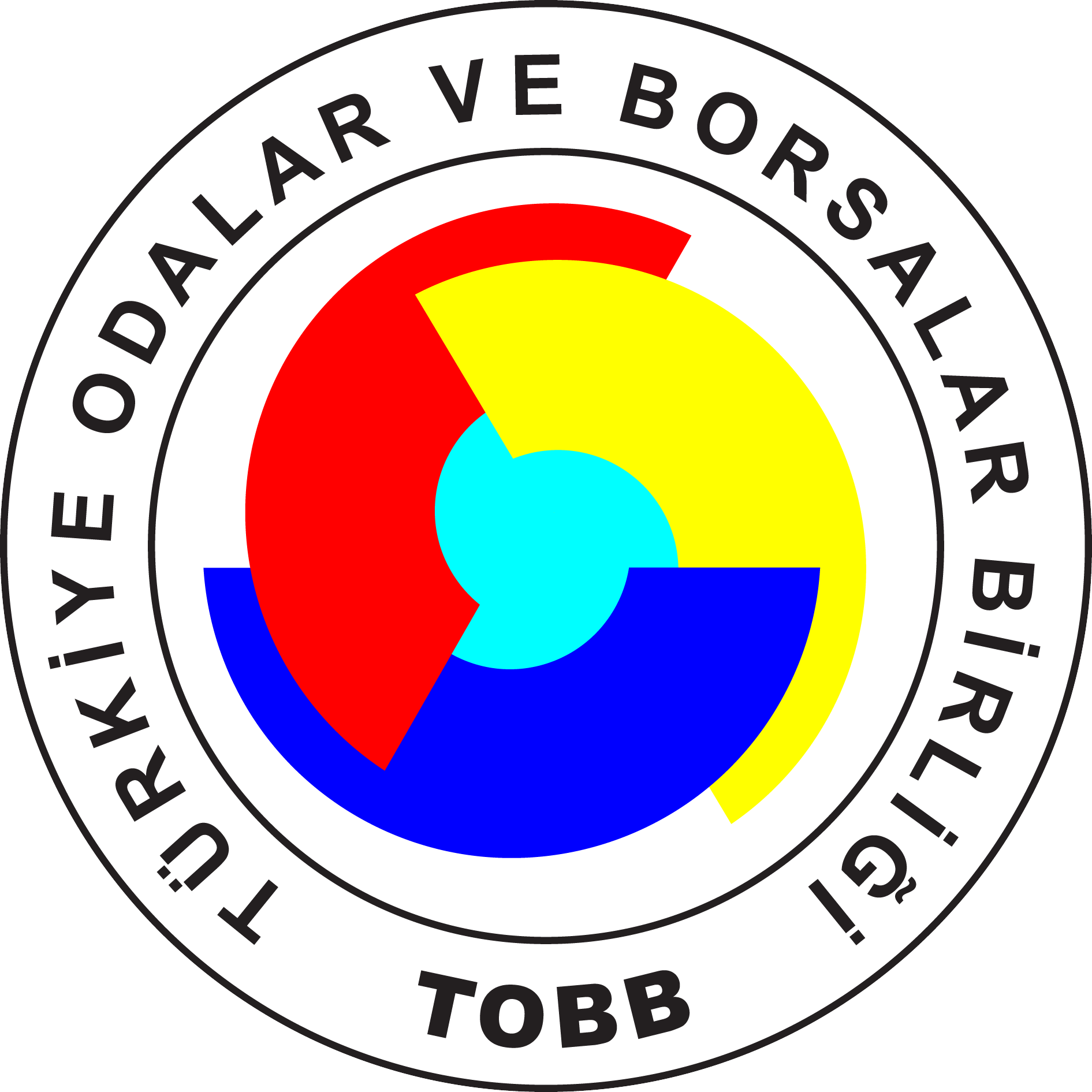 DEVREK TİCARET VE SANAYİ ODASI 
TURİZM SEKTÖRÜ GELİŞTİRİLMESİ HARİTASI 

04.03.2016
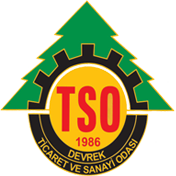 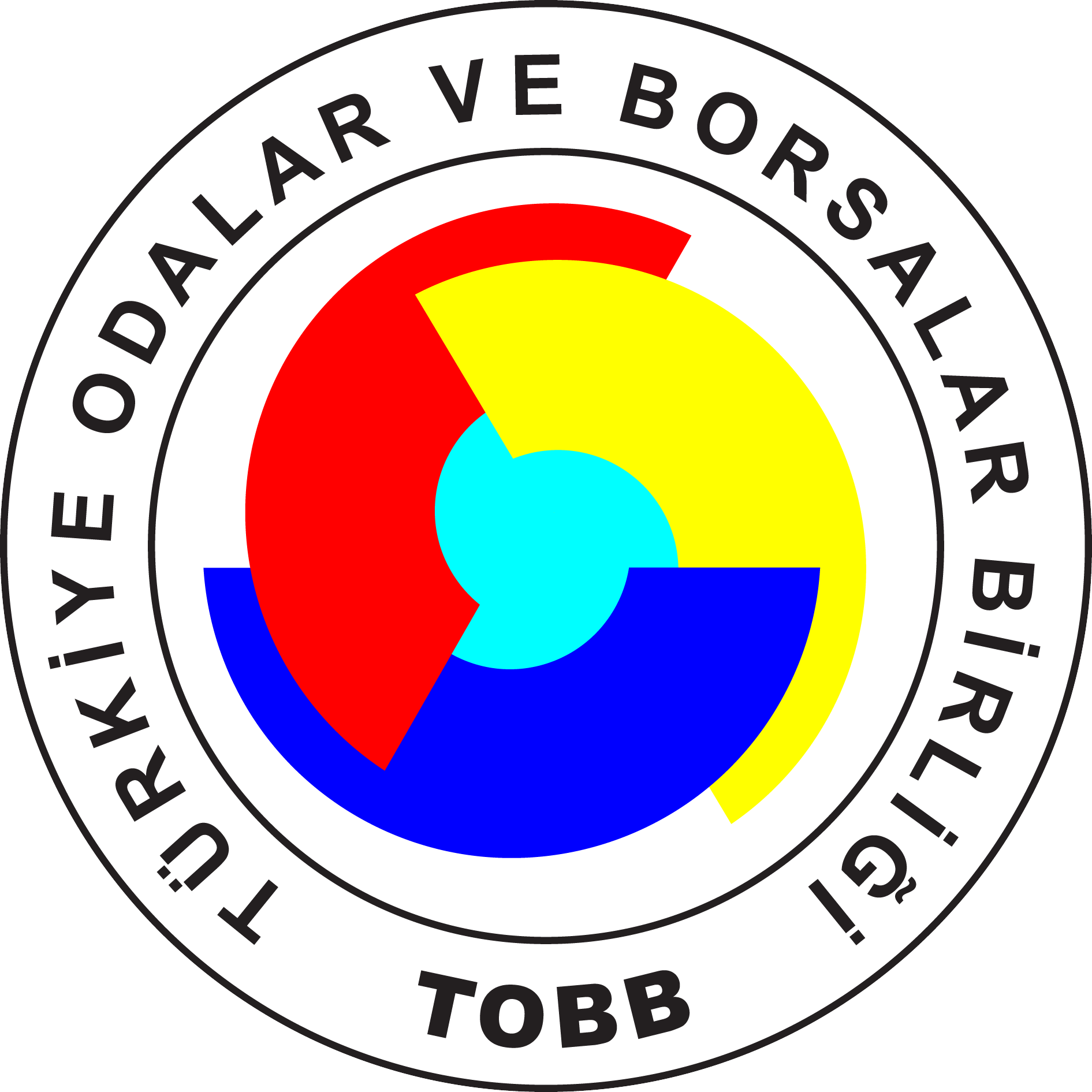 BÖLGE VE İL BAZLI GÖSTEGELERLE TURİZM SEKTÖRÜNÜN MEVCUT DURUMU

YRD.DOÇ.DR. FERDİ KESİKOĞLU

BÜLENT ECEVİT ÜNİVERSİTESİ ÖĞRETİM ÜYESİ/TOBB ZONGULDAK İL AKADEMİK DANIŞMANI
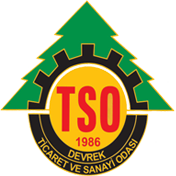 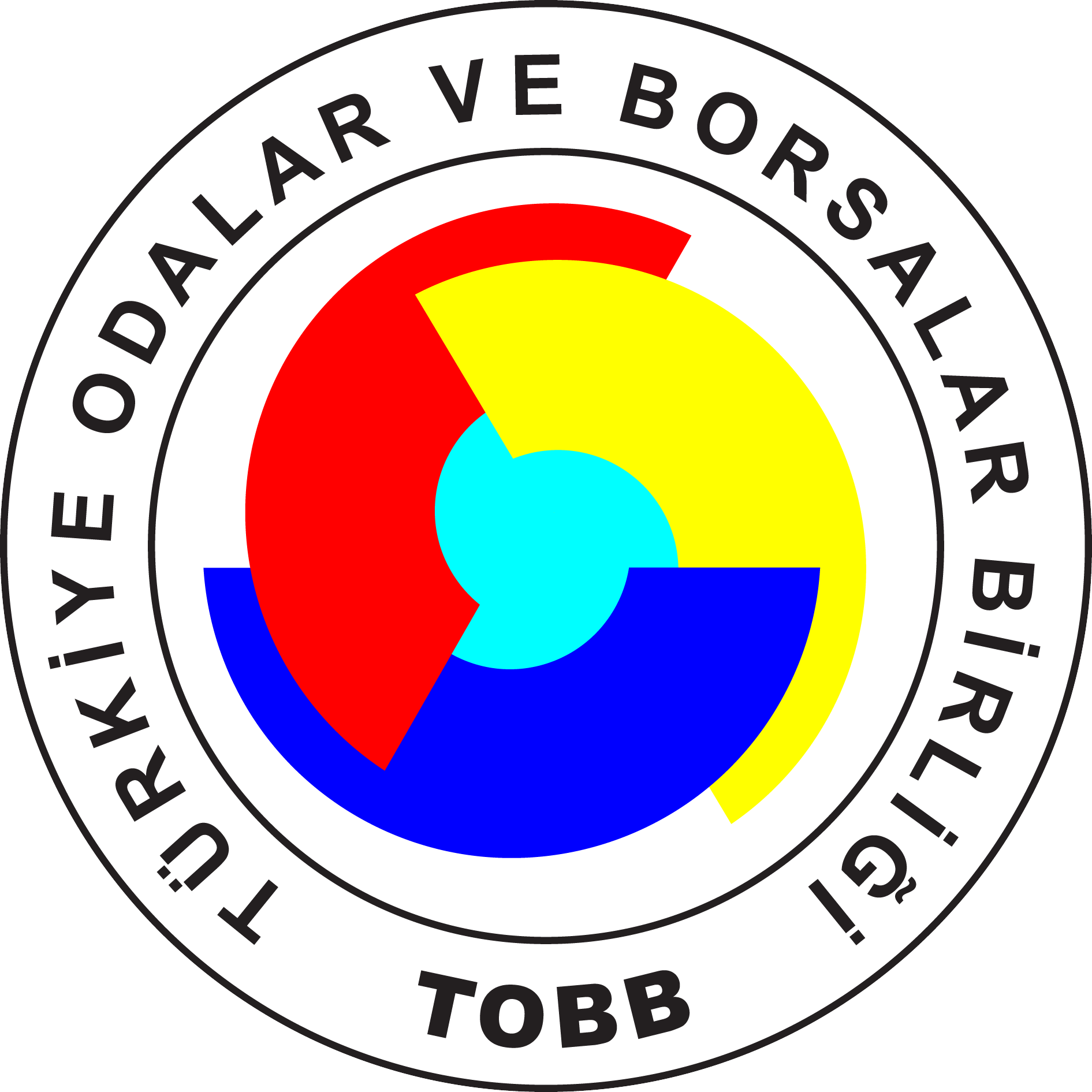 EKONOMİK GÖSTERGELER İLE ZONGULDAK
Nüfus Hareketleri
Nüfus Hareketleri
Nüfusun Yaş Dağılımı
İlin en büyük sorunlarından biri olan göç ile ilgili olarak Bülent Ecevit Üniversitesi tarafından geniş kapsamlı bir araştırma yapılmıştır. Araştırma kapsamında Zonguldak ilinin en çok göç verdiği İller olan İstanbul ve Manisa ili İlçesinde bir göç eğilim anketi yapılmıştır. Anket sonuçlarına göre katılımcıların göç etme eğilimini tetikleyen en önemli beş unsur şu şekilde sıralanabilir:
Yaşam şartlarının kötü olması
Gelir yetersizliği
Zonguldak’ta iş bulmanın zor olması
Pahalı bir şehir olması
İklim koşulları ve çevre kirliliği
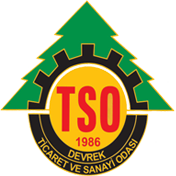 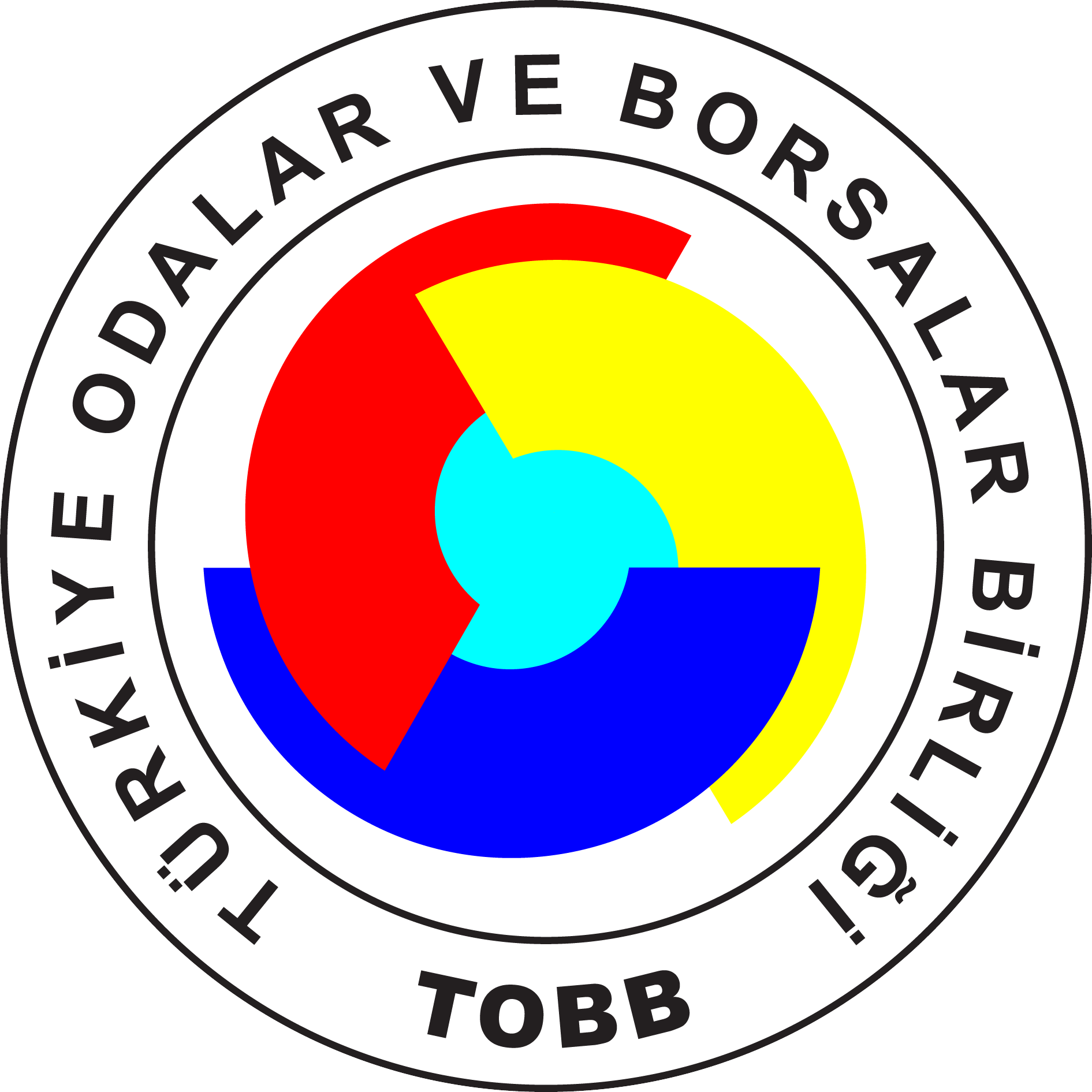 İllerin Sosyo-Ekonomik Gelişmişlik Sıralaması
Yatırım Teşvikleri
Yatırım Teşvikleri
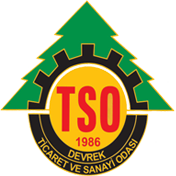 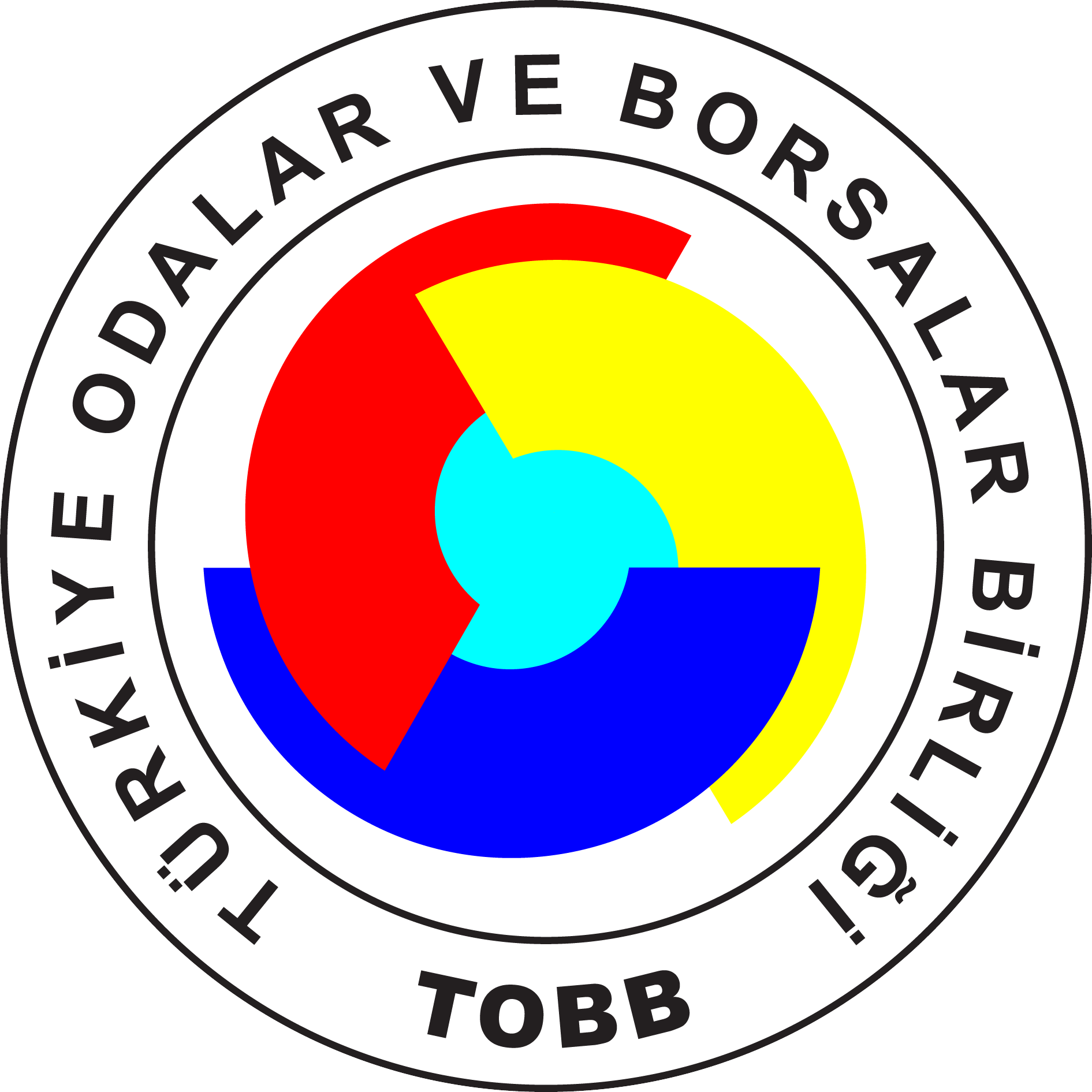 İşgücü Piyasası Göstergeleri
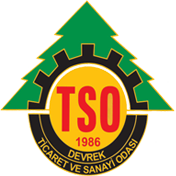 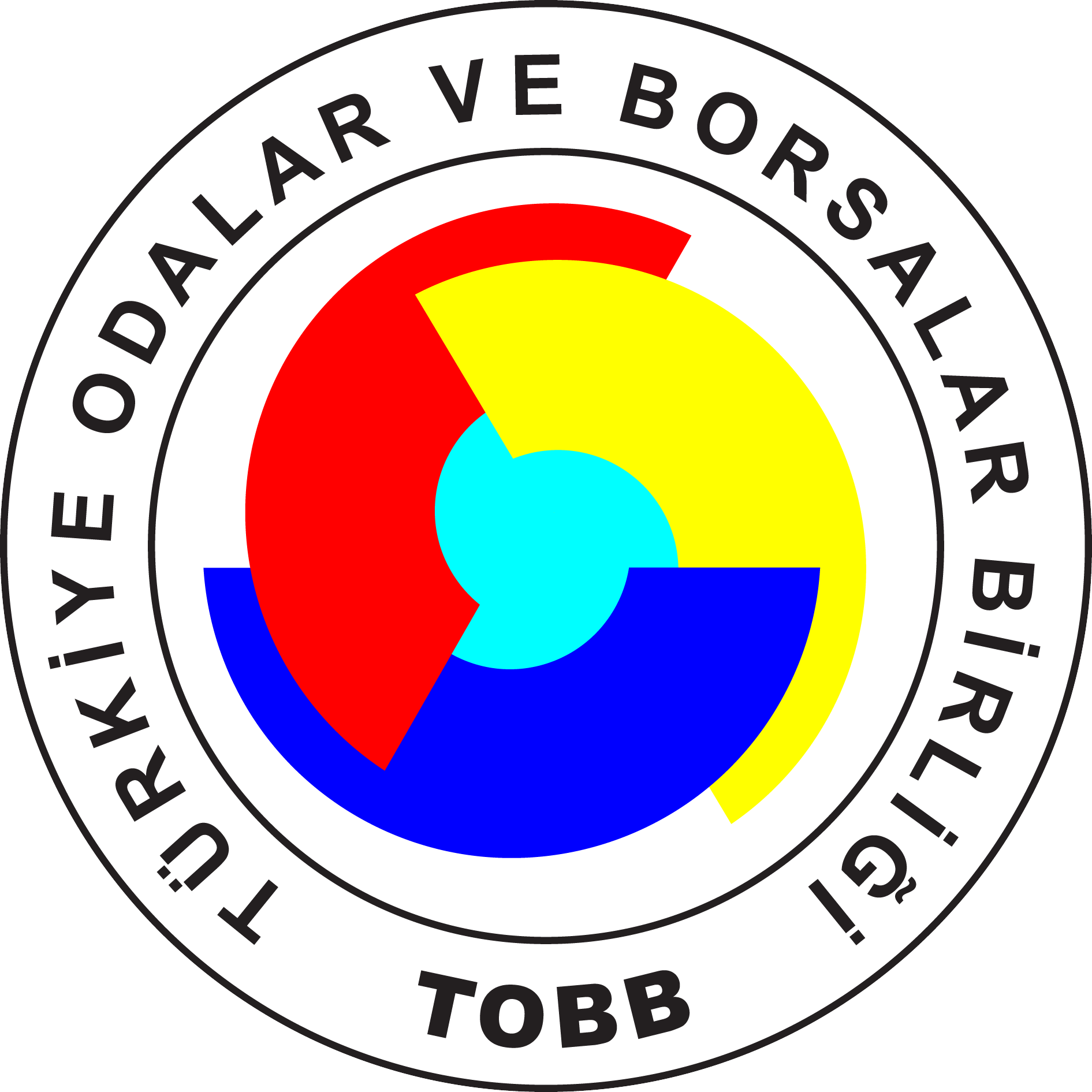 Enflasyon
Türkiye’de 2014 yılı enflasyon oranı bir önceki yılın Aralık ayına göre 8.17’lik bir artış göstermiştir. İlimizi de içerisine alan TR81 bölgesi yıl sonu enflasyon oranı ise 7.89 olarak gerçekleşmiştir.
Zonguldak İlinde Mevduattaki Gelişmeler (Bin TL)
Kaynak: http://ebulten.bddk.org.tr/finturk#
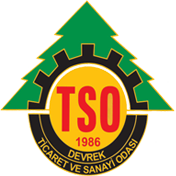 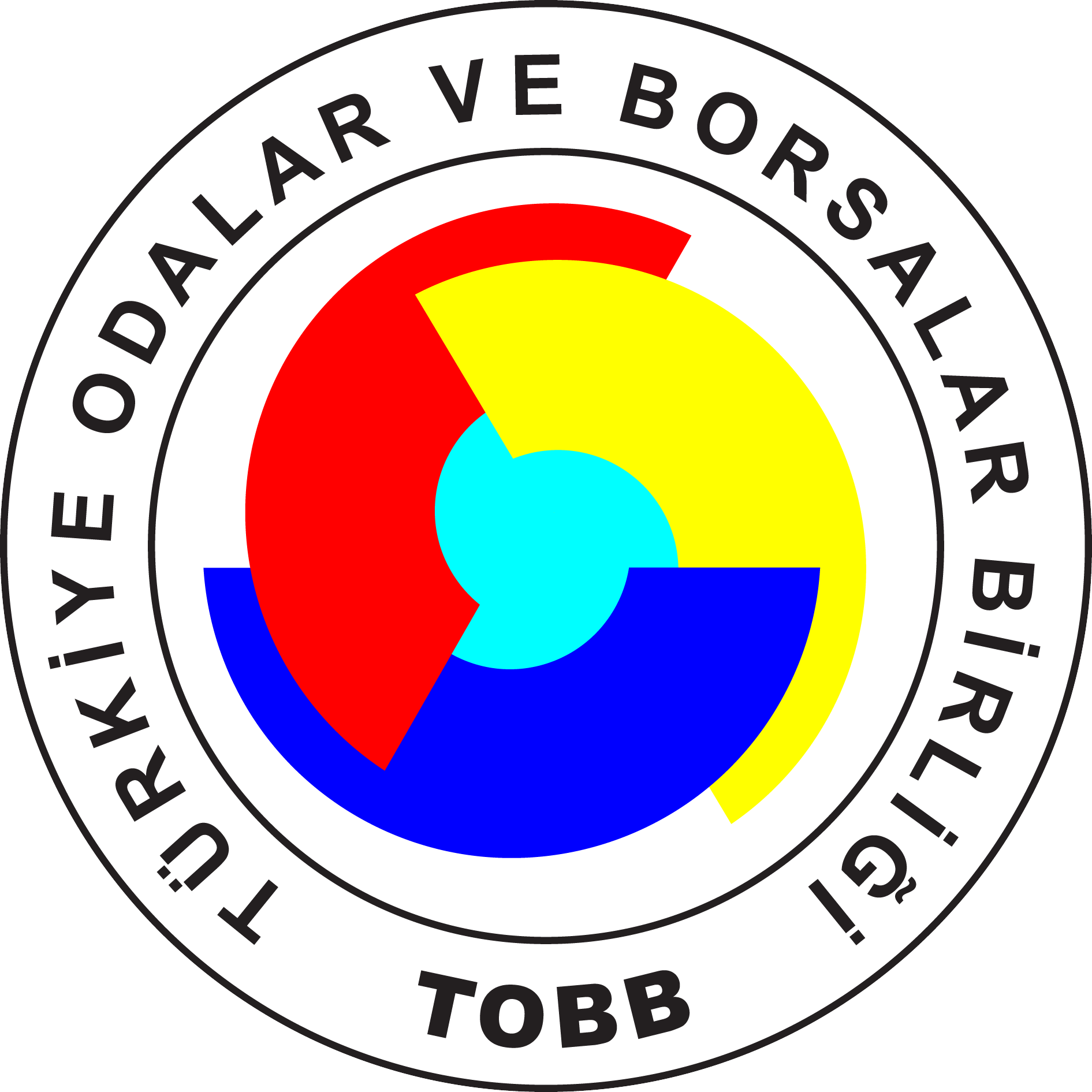 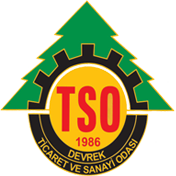 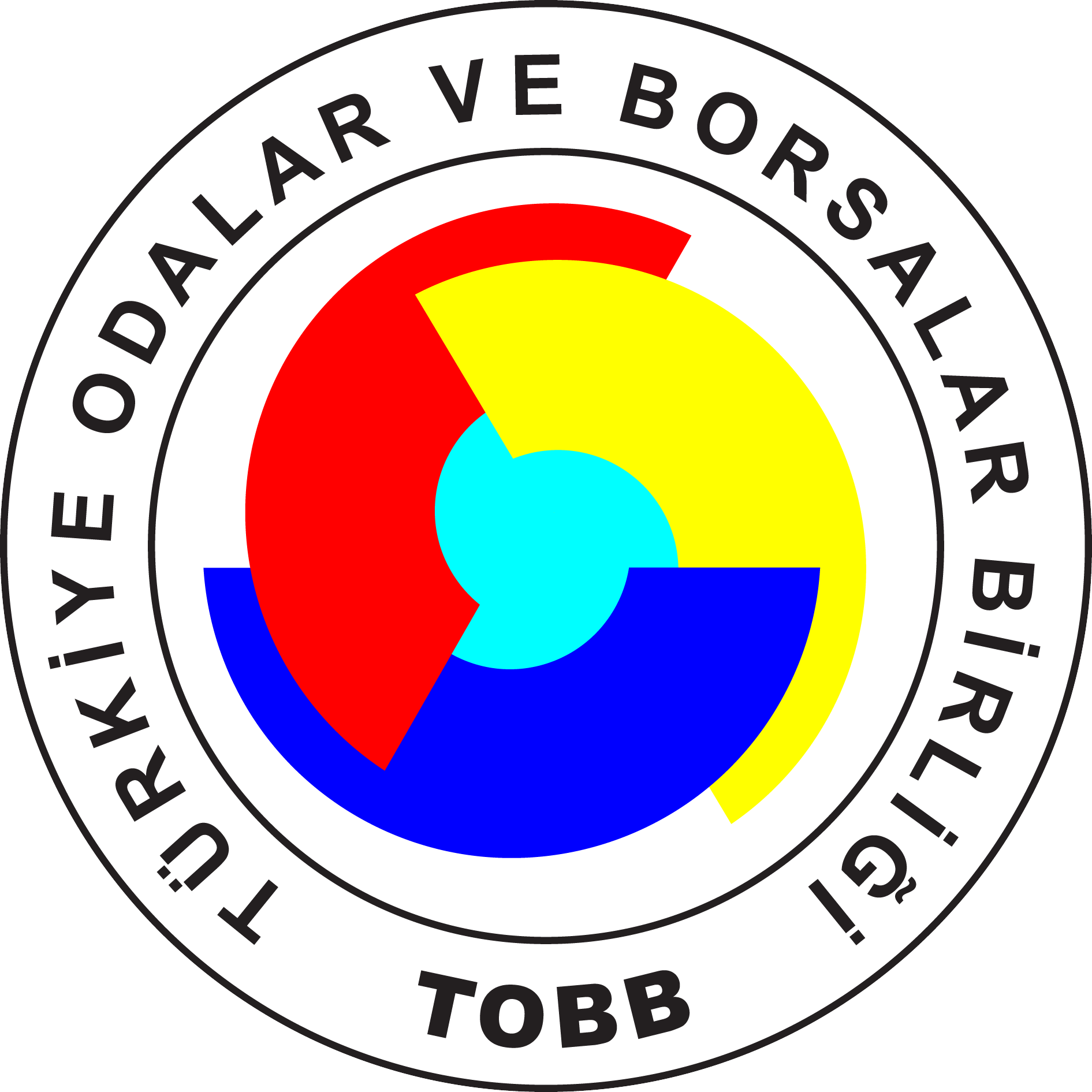 Bireysel Bankacılık Faaliyetlerine İlişkin Göstergeler (Bin TL)
Kaynak: http://ebulten.bddk.org.tr/finturk#
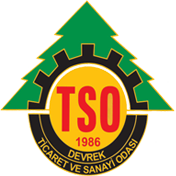 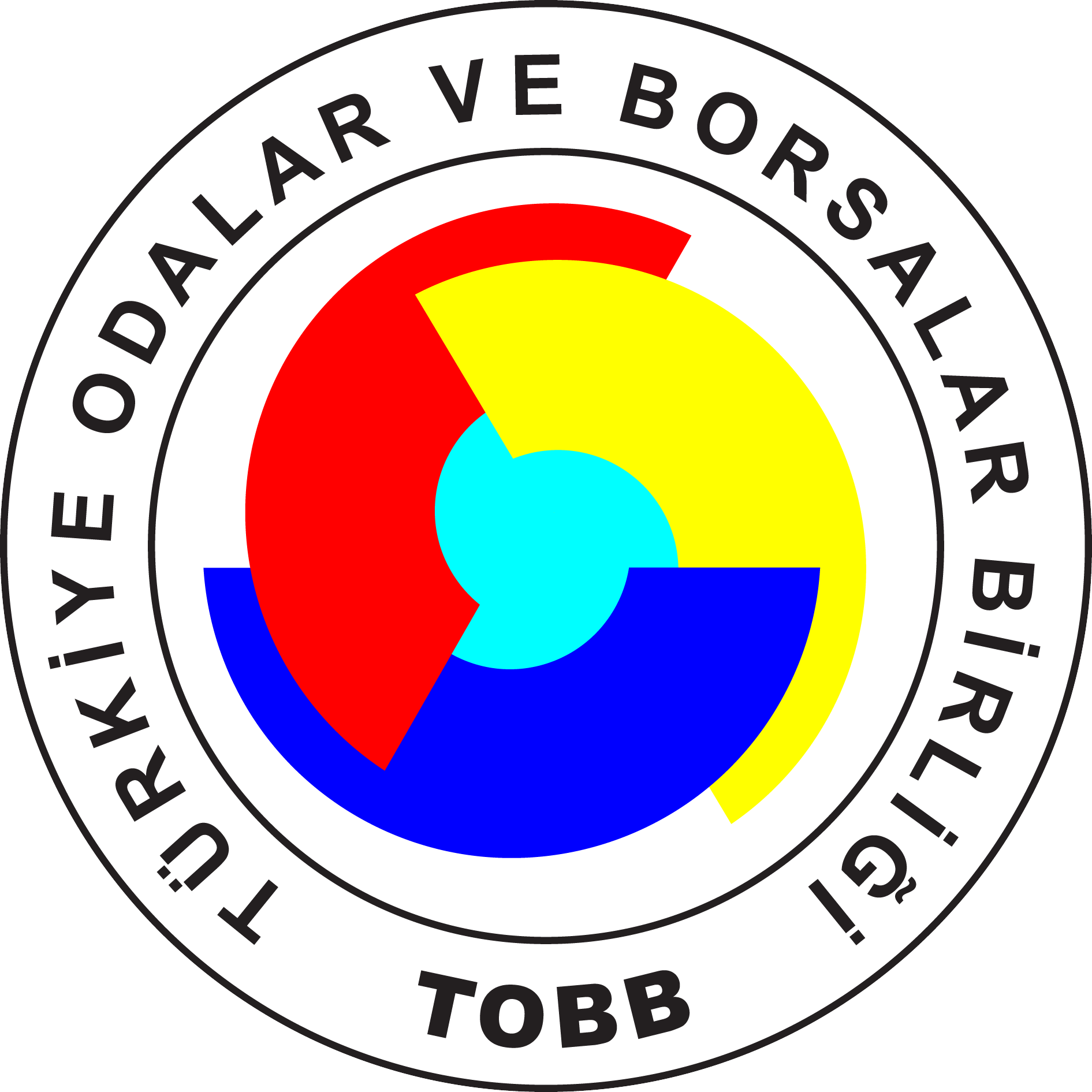 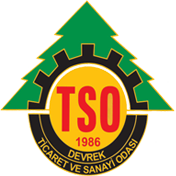 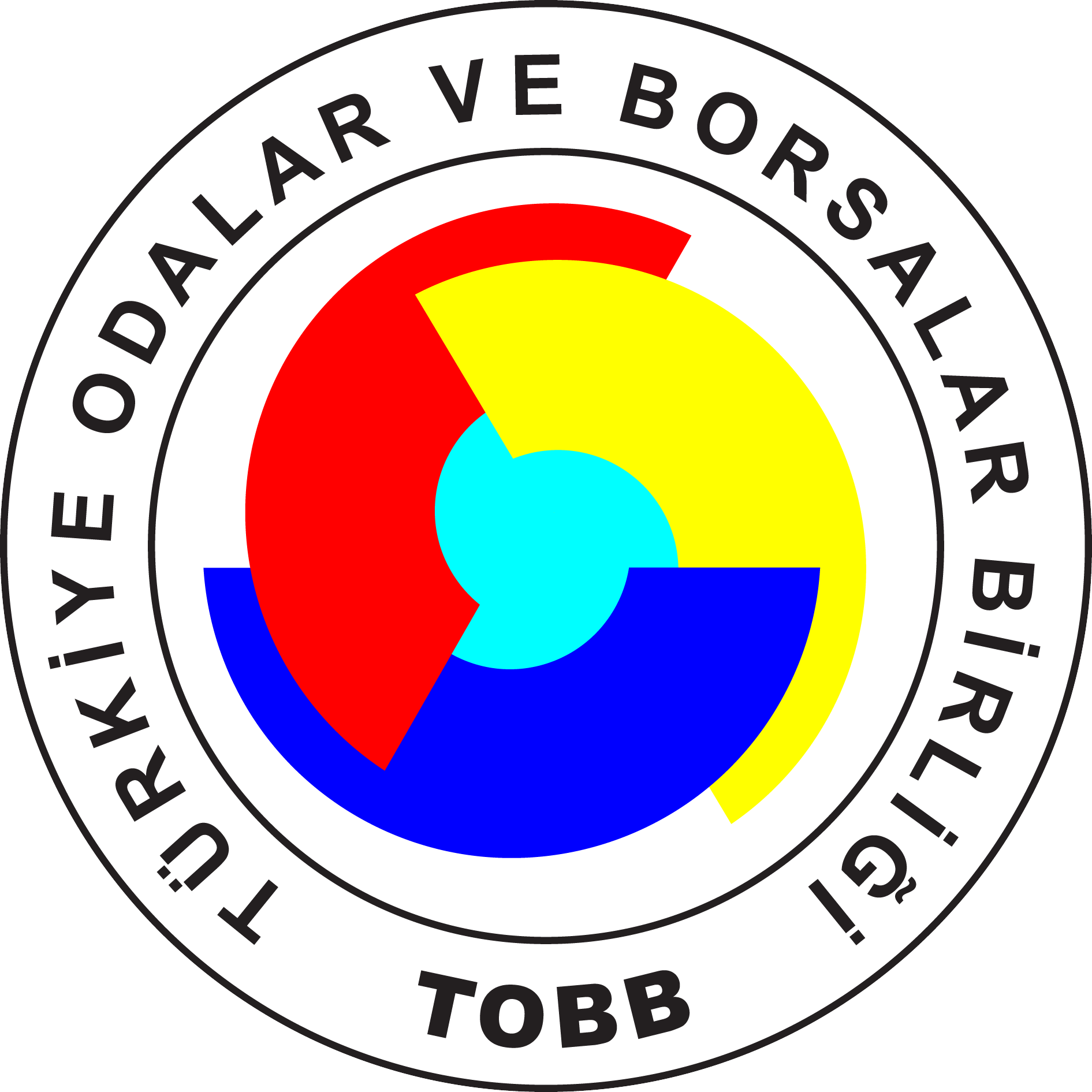 İlimiz şube başına düşen nüfus sayısına göre Eylül 2014 itibariyle 81 il içerisinde 48. Sıradadır. Kişi başına düşen kredi miktarına göre sıralamada ise 38. Sırada yer almaktadır. Kişi başına düşen toplam mevduat oranında ise Zonguldak 7. Sırada yer almaktadır. Kişi başı takipteki alacaklara göre ise ilimiz 81 il içerisinde 9. Sırada yer almaktadır.
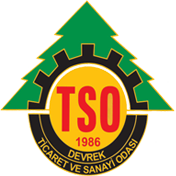 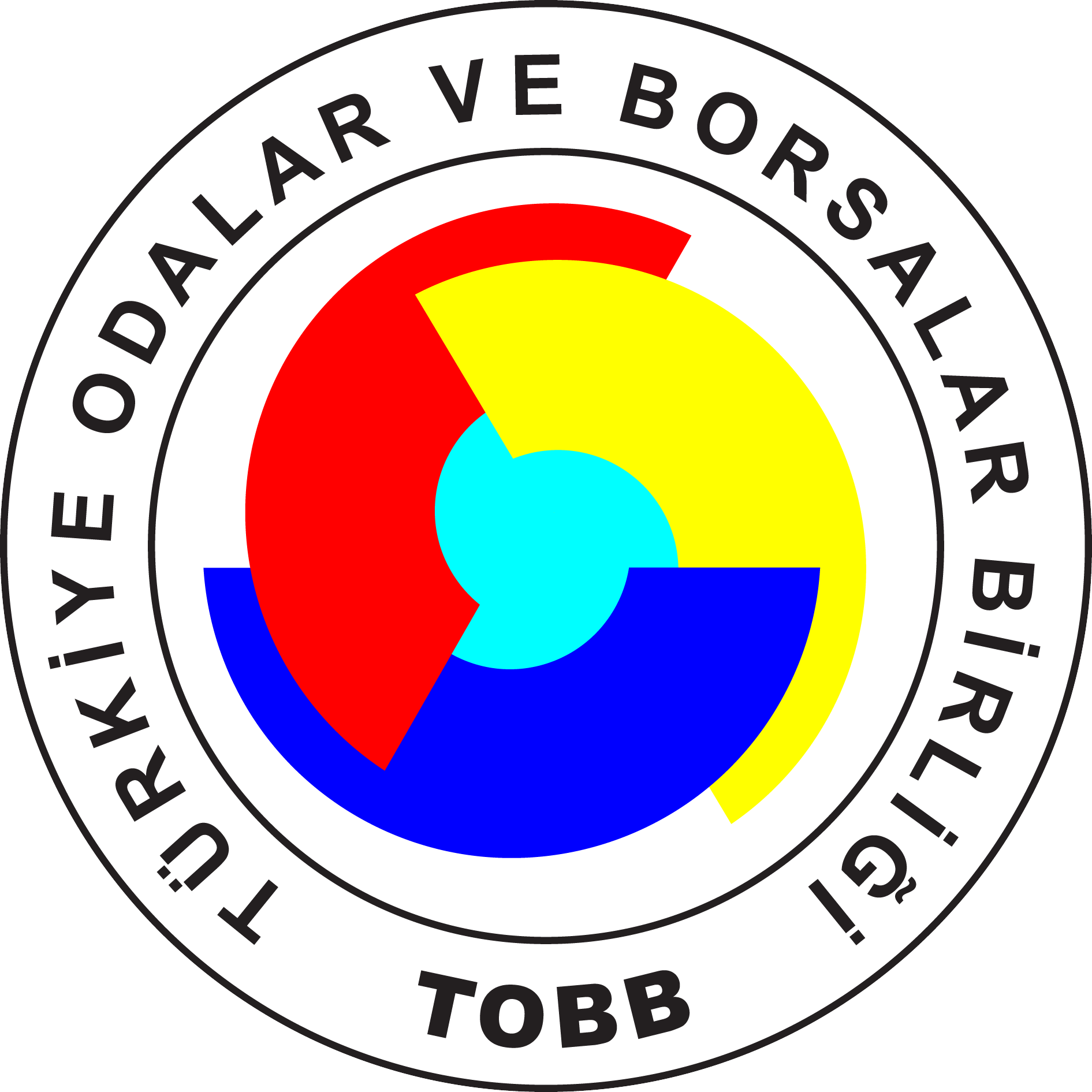 Bankacılık Sektörü Gelişmelerinin İller İçerisindeki Sıralamaya Göre Seyri
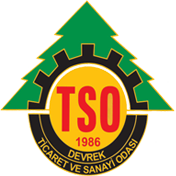 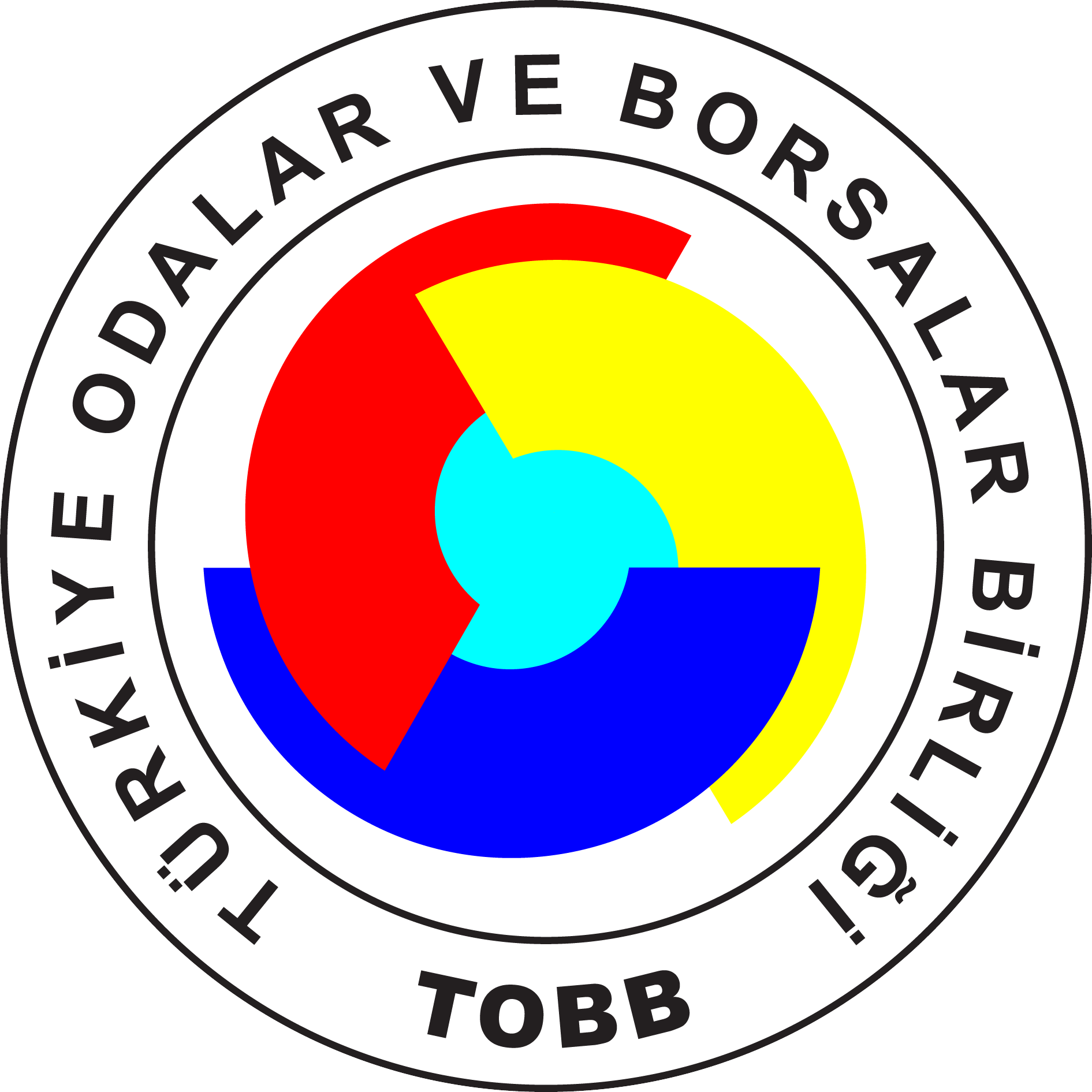 DEVREK-GÖKÇEBEY EKONOMİK GÖRÜNÜMÜ
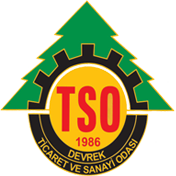 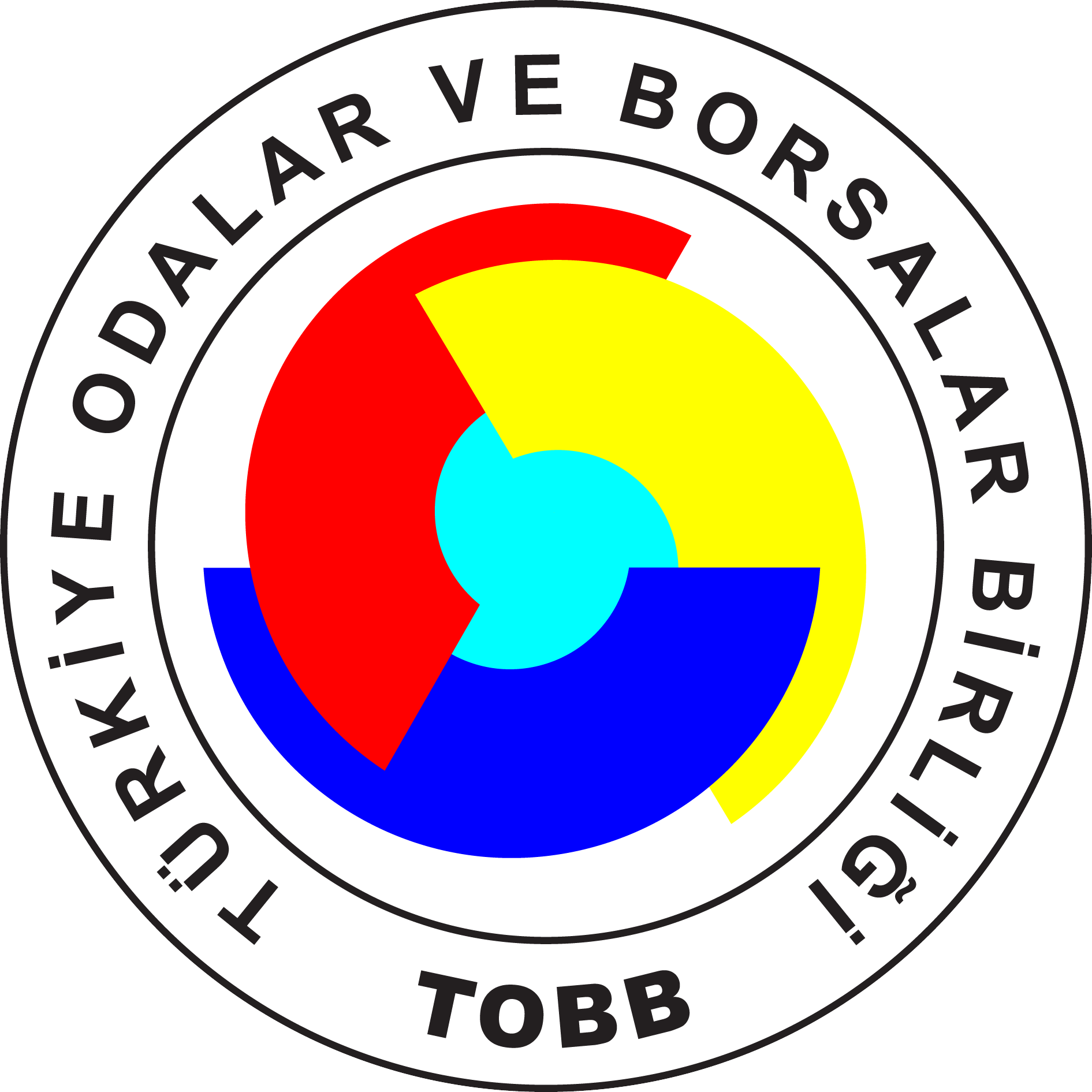 Demografik Yapı
Osmanlı imparatorluğu döneminde Bolu sancağına bağlı olan, cumhuriyetin ilanının ardından Zonguldak iline bağlı hale getirilen Devrek ilçesi gerek geçmişte gerekse de günümüzde bölgenin önemli ticaret ve sanayi merkezlerinden biri olmuştur. Zonguldak il merkezinin 60 km güneydoğusunda yer alan ilçemiz Zonguldak’ı Ankara’ya bağlayan ana hat üzerindedir.
Ekonomik yapıyı ortaya koymada kullanabileceğimiz bir diğer veri esnaf ve sanatkarlar odasının kayıtlarıdır. Esnaf ve sanatkarlar odamızın kayıtlarına göre aktif üye sayısı 1089’dur. Sektörel anlamda değerlendirildiğinde Devrek’te öne çıkan ilk 5 esnaf grubu;
Kahvehane İşletmeciliği
Çay Ocağı İşletmeciliği 
Erkek Berberi
Marangoz
Bakkal ve Tekel Bayiidir. Esnaf odasının kayıtlarından da görüldüğü gibi hizmet ve ticarete dayalı sektörlerin öne çıktığı görülmektedir.
SGK kayıtlarına Göre İstihdam
SANAYİNİN ÖNÜNDEKİ ENGELLER VE ÇÖZÜM ÖNERİLERİ
Sorun 1. Konu: ALTYAPI	
Sanayinin ihtiyacı olan organize sanayi bölgelerinin eksikliği. Bölge yeni yatırımlar ile gelişme potansiyeli yüksek bir bölgedir. Ancak yeni yatırımların kanalize edileceği alt yapısı tamamlanmış bir Organize Sanayi Bölgesi bulunmamaktadır.
Çözüm Önerileri
Devrek ve Gökçebey ilçeleri organize sanayi bölgesine sahip değildir. Zonguldak ili içerisinde aktif olarak biri Ereğli diğeri Çaycuma’da olmak üzere 2 OSB vardır. Mevcut OSB'ler altyapı anlamında sanayiciye önemli avantajlar sağlamaktadır. OSB'lerin doluluk oranları yüksek olup, arazi sorunu mevcuttur. Batı Karadeniz Bölgesinde sektörel anlamda bir organize sanayi bölgesi bulunmamaktadır. Devrek, Gökçebey ve Yenice ilçeleri bölge içerisinde ağaç ve ağaç işleri ve mobilya sektörünün güçlü olduğu kısımdır. Sektörel anlamda altyapı eksikliklerinin giderileceği bir OSB sektörün potansiyelini ve rekabetçiliğini artırabilecektir. Gökçebey ilçesi içerisinde OSB için arazi tespit edilmiştir. Bu amaçla gerekli girişimler yapılarak sürecin hızlandırılması bölge sanayi açısından önem arz etmektedir.
Sorun 2. Konu: Ulaşım
Bölge ulaşım altyapısı açısından sanayicinin isteklerine uygun bir yapıda değildir. Temel ulaşım ağı olan karayolu bağlantı hattı tam olarak bitirilememiştir. Demiryolu ve havayolu ulaşım olanakları yetersiz olup alternatif ulaşım kanalları bulunmamaktadır. Bu da maliyetleri artırmaktadır.
Çözüm 
	Bölge ulaşım ağının çeşitlendirilmesi gerekmektedir. Bölge sanayicisine hizmet edebilecek ve maliyet avantajı yaratacak demiryolu ağının güçlendirilmesi özellikle İstanbul hattının faaliyete geçirilmesi gerekmektedir. Havayolu yolcu taşımacılığı bile yetersiz kapasite yüzünden gerçekleştirilemeyen bölge sanayinin gelişmesi durumunda lojistik destek sağlayacak bir altyapıya kavuşturulmalıdır. Bölgenin temel ulaşım ağını karayolları oluşturmaktadır. İlçemiz sanayicisi ve ticaret erbabını pazarlar ile buluşturacak karayolu niteliğinin acilen güçlendirilmesi gerekmektedir. Yaklaşık 12 yıldır devam eden çalışmaların bir an önce tamamlanması en azından mevcut ulaşım ağının niteliğini güçlendirmek yönüyle bir çözüm sağlayacaktır.
Sorun 3. Konu: Teşvik ve Destekler
Teşvik ve destek sistemi yetersizidir. Bölge ekonomisinde özellikle sektörel anlamda öne çıkan alanlar bulunmaktadır. Devrek ve Gökçebey ilçesi ormancılık, bastonculuk, kereste imalatı ve giderek gelişen mobilya endüstrisi ile ağaç ve ağaç ürünlerine yönelik sektörlerin öne çıktığı bölgedir.
Çözüm
Sektörel teşvikler ve destekler ile bölgede bir altyapısı bulunan ağaç ve ağaç ürünleri sektörüne yönelik yapı güçlendirilmelidir. Bölge ekonomisinde kümelenme potansiyeline sahip bu sektörlerin ulusal ve global anlamda rekabetçiliği teşvik ve destek mekanizmaları ile güçlendirilerek ülke ekonomisine ve bölge ekonomisine katkıları artırılabilir. 
Belirtilen sektörlerde faaliyette bulunan işletmelere nitelikli eleman desteği, ihracat, tanıtım, pazarlama, reklam v.b. destek mekanizmaları sağlanarak üretim ve pazar güçleri artırılabilir.
Sorun Konu 4. Finans
Sermaye yetersizliği ve finansman olanaklarının kıtlığı. Sanayicilerin çoğu odamız tarafından yapılan anketlerde finansman sorununu öncelikli olarak ifade etmişlerdir. Öz sermaye yapıları yetersiz ve güçsüz olan işletmelerin en temel problemlerinden biri finansman olanaklarının yetersizliğidir.
Çözüm 
Finansman olanaklarının güçlendirilebilmesi için teşvik ve destek mekanizmaları genişletilmelidir. ayrıca işletmelere sistemde var olan ancak çoğu girişimci ve işadamına göre hala yetersiz olan kredi ayrıcalıklarının genişletilmesi gerekmektedir. Odalar ve borsalar aracılığı ile bankalar ile yapılan anlaşmalar üreticinin lehine olmaktadır. Ancak yine de özellikle küçük ölçekli olan bölge ekonomileri için faizler hala yüksek bir orandadır. Kredi maliyetlerinin düşürülmesi ve çeşitlendirilmesi en çok beklenen konular arasındadır. Girişimcilerin bu konuda bekledikleri bir diğer önemli adım da performansa dayalı finansman kolaylığının artırılmasıdır.
Sorun Konu 5. Eğitim
Bölge sanayicisinin en önemli sorunlarından bir diğeri eğitim eksikliğidir. Günümüz bilgi toplumudur. sanayi işletmelerini ilgilendiren üretim ve tüketime yönelik konularda sürekli bir teknolojik gelişme yaşanmaktadır. Ancak işletmelerimizin büyük bir kısmının bilgi altyapısı yetersizdir.
Çözüm
İşletmeler ve sanayiciler eksiklik duydukları alanlarda üniversiteler ve alanındaki uzman kuruluşlar tarafından eğitim hizmetleri ile desteklenmelidir. Sanayicilerin mevzuat başta olmak üzere dış ticaret, müşteri ilişkileri, pazarlama satış stratejileri, markalaşma v.b. konularda eğitim almaya istekli oldukları yapılan saha araştırmalarında gözlenmiştir. Odalar ve borsalar bu konularda çalışmaktadır. Ancak burada öne çıkan sorunlardan biri profesyonellik nedeniyle artan maliyet yüküdür. Eğitimdeki rekabet ve kalite artışı fiyatlara yansımakta bu ise maliyetleri artırmaktadır. İşte bu nokta da uygulanacak bir destek mekanizması sanayicilerle eğitimcileri daha fazla bir araya getirecektir.
TURİZM SEKTÖRÜNE İLİŞKİN GÖSTERGELER
Turizm Yatırım ve İşletme Belgeli Tesis-Oda ve Yatak Kapasiteleri (2010-2014)
Belediye Belgeli Tesis-Oda-Yatak Sayıları (2014)
Tesislere Geliş, Geceleme, Ortalama Kalış Süresi ve Doluluk Oranları
Sektörün Mevcut Etkisine İlişkin Hacim Tahminleri
Sektörlerin Toplam Talebi
Sektörlerin İstihdam Payları
Turizmin Teşvik Açısından Durumu
BAKKA 2011 Yılı Turizm Sektör Çalıştayı Sonuç Raporu
Kamu-özel sektör-üniversite bakış açılarıyla ana sorun alanları tespit edilmiştir. 
Bunlar: 
a) Altyapının yetersiz olması (ulaşım, lojistik, su, elektrik vs.) 
b) Turizm sektörüne yatırımın ve yatırımcının teşvik edilmemesi, doğru yönlendirmeler yapılmaması 
c) Potansiyellerin yeterince tanıtılmaması dolayısıyla bölgeye yatırımcı ve turist çekilememesi 
d) Deniz turizmine elverişli zamanın kısıtlı olduğu bölgede turizmin sadece deniz-güneş- kum turizmi olarak düşünülmesi 
e) Bölgedeki yatırımcıların alışkanlıklarından vazgeçmemeleri sebebiyle bölgedeki alternatif turizm potansiyelinin göz ardı edilmesi
 f) Kongre turizminin öneminin yeterince anlaşılmaması
 g) Zonguldak özelinde mülkiyet sorunu 
h) İşbirliği ve ortak hareket kültürü eksikliği 
i) Bölgenin tarih, kültür ve turizm envanter eksikliği olarak belirtilmiştir.
Çözüm Önerileri
Bölgenin tarih, kültür ve turizm envanteri çıkarılarak bu envanter üzerinden bir eylem planı oluşturulmalıdır. 
Yatırımcı ve yöneticiler sektör seçiminde karar vermeli, hedef kitle belirlenmelidir.
İyi bir medya planlaması yapılarak bölgenin yeterince tanıtılarak, bölgeye yatırımcı ve turist çekilmesi sağlanmalıdır. 
Turizm planlı master plan çalışması yapılmalıdır. 
Paket programlar oluşturulmalıdır. (Örneğin, İstanbul-Zonguldak-Bartın-Karabük odaklı, deniz, kültür, doğa turizmi odaklı turizm güzergâhı)
Turizmde hizmet kalitesi geliştirilmelidir, temizlik ve hijyene dikkat edilmelidir. 
Deniz turizmine elverişli zamanın kısıtlı olduğu bölgede turizmin sadece deniz-güneş- kum turizmi olarak düşünülmesinden vazgeçilerek bölgede potansiyelin yüksek olduğu alternatif turizme gereken önem verilmelidir. 
Özelikle kongre turizmi içim altyapı uygun hale getirilmeli ve doğru isimle yola çıkılmalıdır
Yatırımlar, bölgenin doğal değerler korunarak yapılmasına, yapılan binaların karakteri olmasına, bulunduğu mekâna değer katmasına dikkat edilmelidir. 
Birbirleriyle rekabet eden değil birbirini tamamlayan uygulamalara öncelik verilmeli, tüm yerel yönetimlerde turizm konusunda sinerji oluşturulmalıdır. (İller bazında valilik ve il özel idarelerinin de bulunduğu alt komisyonlar oluşturularak, çalışmalar sistematik hale getirilmelidir) 
Kent siluetinin iyileştirilmesinin yolları aranmalıdır. 
 Kentin simgesi haline gelebilecek “landmark”lar oluşturulmalıdır. (Örneğin, lavuar alanı) 
Kardeş şehir anlaşmaları yapılarak turizmin geliştirilmesi sağlanmalıdır. 
Engellileri de gözetecek turizm seçenekleri geliştirilmeli, bu konuya yönelik çalışmalar yapılmalıdır.
Bölgesel teşvikler rekabetçi gücümüzün yüksek olabileceği alanlara yöneltilmelidir. Bölge içindeki yatırımcıların turizm sektörüne yatırım yapmalarının desteklenmesinin yanı sıra bölge dışından ve yurtdışından yatırımcılar bölgeye çekilmelidir. 
Türkiye’de ve dünyada gelişen en önemli sektörlerden olan sağlık sektörüne yönelmek gerekmektedir. Sağlık turizmi için bölgemiz oldukça ideal bir bölgedir. 
Ulaşım ve lojistiğin sektörde çok önemli olduğu bir gerçektir ve Batı Karadeniz (TR81 Düzey-2) Bölgesi denize kıyısı olduğu için avantajlı bir bölgedir. Ulaşımın iyileştirilmesi gerekmektedir.
TEŞEKKÜRLER…